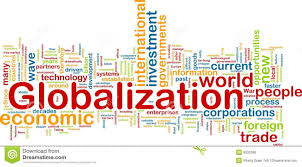 Team 3: Afke Huldrike, Francesca, Jelle, Alex
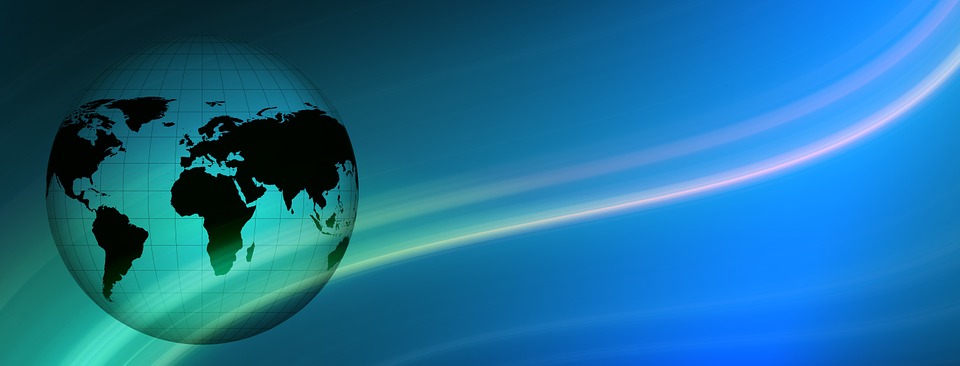 Age group: 11-12
Lesson aims:
 -Explain the benefits and the disadvantages of globalization;
      -Classify certain products by country, based on the origin of the raw materials;
-To explain the term globalization in their own words and they can give examples from their own lives.
Lesson outcomes:                           
-The pupils have looked up information about the raw materials for at least two products.
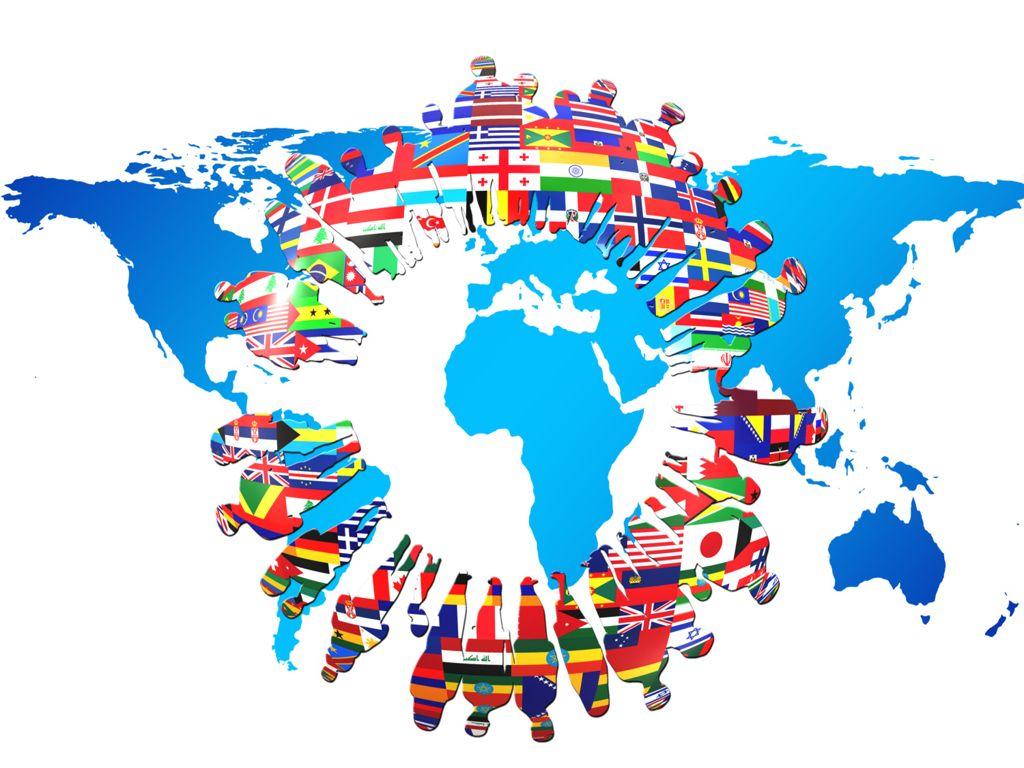 What’s globalization?				     Brainstorming
Causes of globalization!
multinational companies.
trade barriers disappear.
distances between areas become smaller, because of faster communication and traveling.
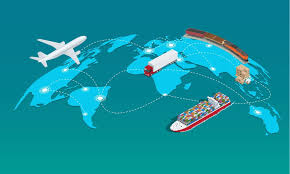 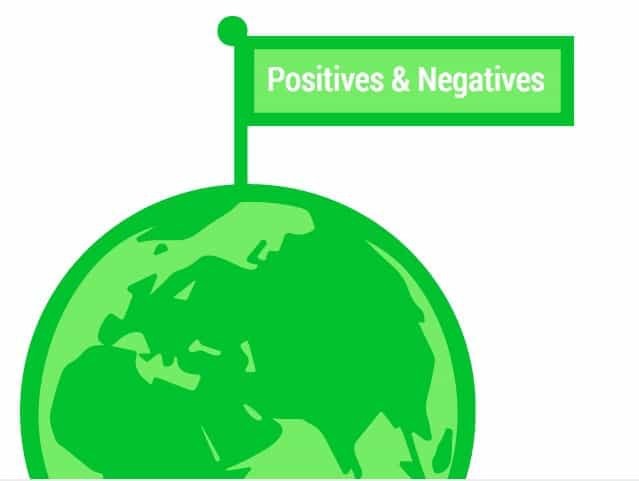 The effects of globalization
Cheaper products.
For a company like Nike the world is your Market.

Jobs are easy to move across the world.
People in some countries will lose their jobs because of it.
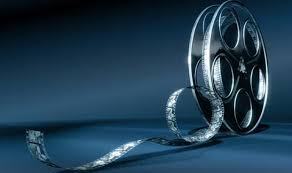 The activity of the lesson
Cineforum:
Watch the video
Questions for understanding
Laboratory activity
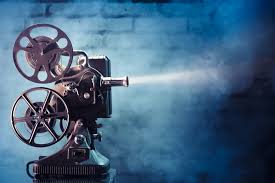 Watch the video
“What is globalization”
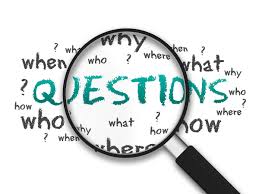 2) Questions for understanding
1) What is globalization?
2) How do different countries become integrated?
3) Are exchanges between distant countries slow or fast today? How is it different than before? 
4) What things can we/you do thanks to globalization?
5) What factors does globalization depend on?
6) How has globalization changed the way we work?
7) What example of globalization is made in the video? Tell it.
8) What are the effects of globalization?
9) Is globalization a recent phenomenon?
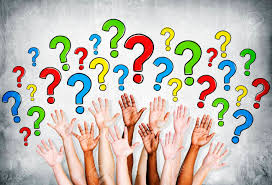 3) Laboratory activity
-Examine products
				-To discover where all the raw materials come from
-Write the information found
-Present the information to the rest of the class and compare it with the other groups
Colour in the countries on a world map
Questions for understanding
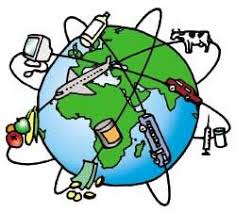 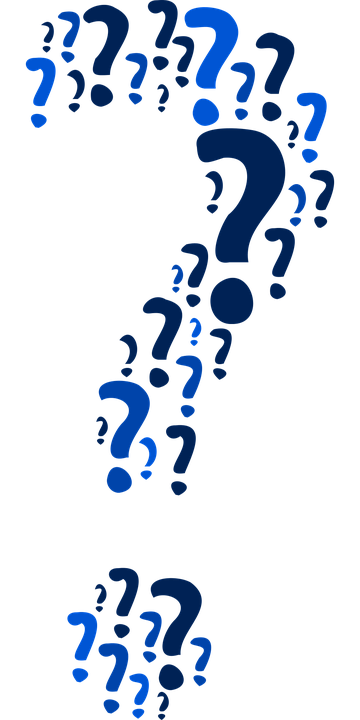 Thank you for listening!
Any questions?